Beth yw awtistiaeth?
Nodiadau “Post its” ar ddechrau’r wers
sgilti
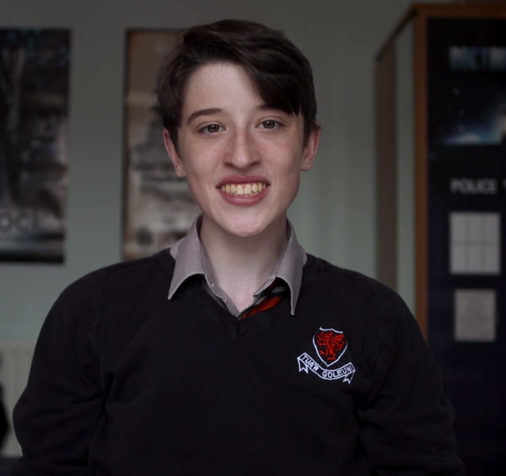 Clip 1
Beth yw awtistiaeth?

Beth yw rhai o arwyddion awtistiaeth?

Pa fath o berson yw Sgilti?
Clip 2
Beth ddigwyddodd i strwythur diwrnod Sgilti, a pham fod hyn yn bwysig? 

Beth allai pobl eraill fod wedi gallu eu gwneud i’w helpu?
 
Beth mae Sgilti yn ei feddwl amdano ef ei hun?
Clip 3
Beth yw cyfathrebu a pha ffyrdd rydym ni’n eu defnyddio i gyfathrebu?

Sut ydym ni’n gwybod os yw person arall yn deall yr hyn yr ydym yn ceisio eu cyfathrebu? 

Sut mae Sgilti yn ystyried ei allu ef i gyfathrebu?
Clip 4
Beth yw eich diddordebau a pha mor bwysig ydynt yn eich bywyd? 

A oes gwahaniaeth yn y modd mae Sgilti yn edrych ar ei ddiddordebau? 

Sut allwch chi ddweud beth mae eraill yn ei feddwl neu deimlo?
Clip 5
Beth yw’ch ymateb chi i’r ffaith fod Sgilti’n teimlo straen o hyd? 

Sut allwn ni addasu’n hymddygiad i wneud pethau’n haws i berson sy’n awtistig? 

Yw awtistiaeth yr hyn yr ydych yn credu ei fod?
Beth yw awtistiaeth?
Nodiadau “Post its” ar ddiwedd y wers